ГМО и ГМ (ГМИ)
Генетически модифицированные организмы (ГМО) — это любые организмы (от вирусов до животных), чей природный генетический состав был изменен посредством генной инженерии. «Трансгенный», трансгены — фрагменты чужеродных ДНК, внесенных в состав организма.
ГМ –продукт – полученный из ГМО
ГМИ – генномодифицированные источники
На российском рынке продукты с ГМО появились в конце 1990-х годов.
Зачем нам ГМО? –Решают ли они экономические проблемы ?
1. решить проблему голода на планете  - создание сельскохозяйственных культур с новыми  свойствами
2. создание сельскохозяйственных культур,  устойчивых к вирусам 
3. защита  растений от насекомых-вредителей

4. создание растений с удлиненным сроком созревания плодов.
ГМО и ЗДОРОВЬЕ
Воздействие ГМ –продуктов на организм животных:

1.Ослабление иммунитета,возможность возникновения аллергических реакций в результате непосредственного действия трансгенных  белков.

2. Появление устойчивости человека к антибиотикам

3. Нарушение здоровья, связанные с накоплениями в организме человека гербицидов. 

4. Возможность отдаленных канцерогенных эффектов. 

На фото  мыши после кормления ГМО
Методы определения ГМО -  ПЦР  - полимеразная цепная реакция
1) Специально разработанные биты (кусочки) ДНК называемые праймерами , они химически распознают и, в частности совпадают только с новым  геном  в ГМО.
 2) Если праймеры  находят  последовательность в ДНК-мишени, то срабатывает  быстрая  цепная  реакция  (ПЦР:  полимеразная цепная реакция ). эффективно копируется целевой (интересующий нас)  фрагмент в миллионы раз.
3)  Благодаря копированию этого конкретного фрагмента ДНК, он теперь  может  быть  легко обнаружен. И если скопированные фрагменты присутствуют, то мы теперь узнаем, что ГМО был в интересующем нас образце.
При этом точное количество ГМО не может быть определено
Community Reference Laboratory: Сообщество референс-лабораторий в странах ЕС обеспечивают  разработку и внедрение методов обнаружения  ГМО и ГМ - продуктов питания и кормов.
Лаборатории в России
Медцентр «ДИАМЕД» г. Москва.
Испытательная лаборатория по определению генетически модифицированных источников (ГМИ)»  ФГУ Ростест-Москва
Федеральное Государственное учреждение «Краснодарская межобластная ветеринарная лаборатория» (ФГУ КМВЛ) находится в ведении Управления Россельхознадзора по Краснодарскому краю и Республике Адыгея, г. Краснодар



10% российских регионов вообще не  имеют таких лабораторий
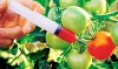 Политика в отношении ГМ продуктов в России
Сейчас в нашей стране прошли полный цикл испытаний и разрешены для использования в пищевой промышленности 14 видов ГМО растительного происхождения: 3 сорта сои, 6 сортов кукурузы, 3 сорта картофеля, 1 сорт сахарной свеклы, 1 сорт риса и 5 видов генетически модифицированных микроорганизмов.В России выращивание генномодифицированных растений запрещено
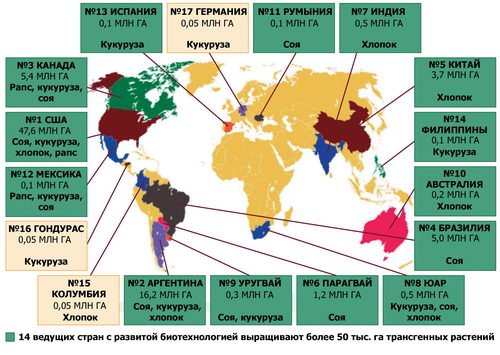 ГМ-продукты можно разделить на  категории:
Продукты состоящие из переработки ГМ- сырья и деятельности ГМ-организмов (соевые мясо, масло и молоко, чипсы, кукурузные хлопья, алкогольные напитки, витамины и т. д.) 

Продукты, содержащие ГМ-ингредиенты как компонент (в основном трансгенная кукуруза и соя), которые являются структураторами, подсластителями, повышают содержание белка. 

Генетически измененные продукты конечного потребления – овощи, фрукты, теоретически даже мясо. 

Продукты, полученные от животных, которые питались ГМ-кормами (молоко, мясо, яйца и т. д.).
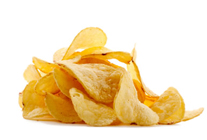 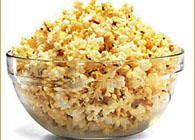 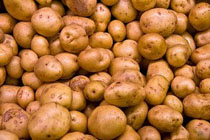 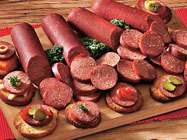 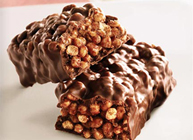 Маркировка ГМО и ГМ должна быть :
Если продовольствие – генетически измененный организм (ГМО)

Пищевые продукты и компоненты, произведенные из ГМ растений и микроорганизмов (независимо от того,  может ли быть обнаружено ГМО в конечном продукте)

Однако, при определенных условиях, многочисленные продукты, освобождаются от обязательства маркировки. Эти исключения касаются в первую очередь добавок и технологических добавок, а также  мяса, молока и яиц.
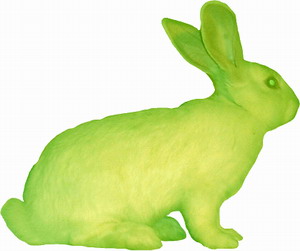 ПОРОГ МАРКИРОВКИ
Существует проблема с использованием порога  маркировки  поскольку разные страны используют различные уровни терпимости и применяют  терминологию по-другому.
“ГM”- содержашие 
"Не-ГМ", когда содержание ГМ ниже указанного уровня.  
“ Свободные от ГM” и ярлыки «Не-ГМ".(В зависимости от регулирующего органа, может подразумевать нулевое содержание  ГM или ниже определенного порога 
«Органический" продукт в ЕС, подразумевает нулевое содержание  ГM 
в Соединенных Штатах используется 5 % порог
 В России – все продовольственные товары, содержащие (ГМО) свыше 0,9%, должны иметь специальную маркировку.
Маркировка с «ГМ» Новые, строгие правила маркировки вступили в силу в апреле 2004 года. Многие ожидали, что они помогут быстрее найти продукты с ГМО по этикеткам в продуктовых магазинах. За исключением Нидерландов, маркировка ГМО продуктов нигде не появилась.
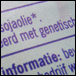 Маркировка «Не-ГМ», «Органическая»«Свободный от ГМ»
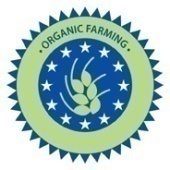 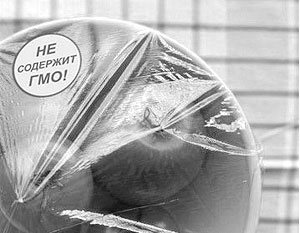 По закону, использование генной инженерии запрещается  в продукции определяемой как "органическая". Тем не менее, в некоторых случаях разрешено и эти продукты содержат незначительные следы генетически измененных организмов.
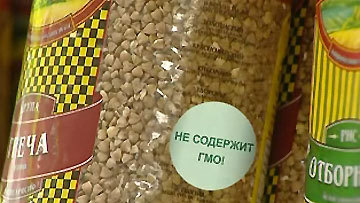 Кто поставляет в Россию ГМО-продукты?
Компания-производитель Hershey's:  Kit-Kat (шоколадный батончик); Kisses (конфеты)Компания-производитель Mars: M&M'S; Snickers; Milky Way; Twix; Nestle; Nesquik (шоколад)
 Компания-производитель Coca-Cola: Coca-Cola; Sprite; Компания-производитель PepsiCo: Pepsi; Pepsi Cherry; Mountain Dew.Компания-производитель Pringles: Pringles (чипсы со вкусами Original, Low Fat, Pizza-licious, Sour Cream & Onion, Salt & Vinegar, Cheezeums).
Кто поставляет в Россию ГМО-продукты?
Компания производитель Unilever: Lipton (чай); Brooke Bond (чай); "Беседа" (чай); Calve (майонез, кетчуп); Rama (масло); "Пышка" (маргарин); "Делми" (майонез, йогурт, маргарин); "Альгида" (мороженое); Knorr (приправы).Компания-производитель Nestle: Nescafe (кофе и молоко); Maggi (супы, бульоны, майонез, приправы, картофельное пюре); Nestle (шоколад); Nestea (чай); Nesquik (какао).Компания-производитель Mars: M&M'S; Snickers; Milky Way; Twix; Nestle; Nesquik (шоколад)
Компания-производитель PepsiCo: Pepsi; Pepsi Cherry; Mountain Dew.
Советы по выбору продуктов без ГМО
Читайте этикетки и избегайте компонентов на соевой основе, лецитин (Е322) и гидролизированный растительный белок, компоненты на кукурузной основе
По возможности отдавайте предпочтение органическим, натуральным продуктам.
Домашняя еда — хлеб, торты, творог и т.д. –, гораздо полезнее для здоровья и более питательны, рекомендуется использовать отечественную муку твердых сортов пшеницы (Краснодарский и Алтайский край).
Обходите за километр рестораны быстрого питания и низкобюджетные продукты, 
 Откажитесь от маргарина  Шоколад может содержать соевый  лецитин Его кодовый номер — Е322. 
Покупая БАДы, витамины и лекарства, проверяйте производителя
отдавайте предпочтение местному меду или органическому мёду. 

Отдавайте предпочтение органическим сортам сухофруктов или сортам, на этикетке у которых не указано наличие «растительного масла».

Избегайте любых  импортных продуктов из США и Канады. 

.
Этот слайд можно удалить!У человека должен быть выбор! Информация о поставщиках ГМО в России -Сайт Гринпис
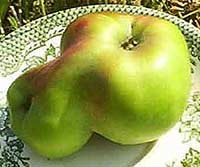 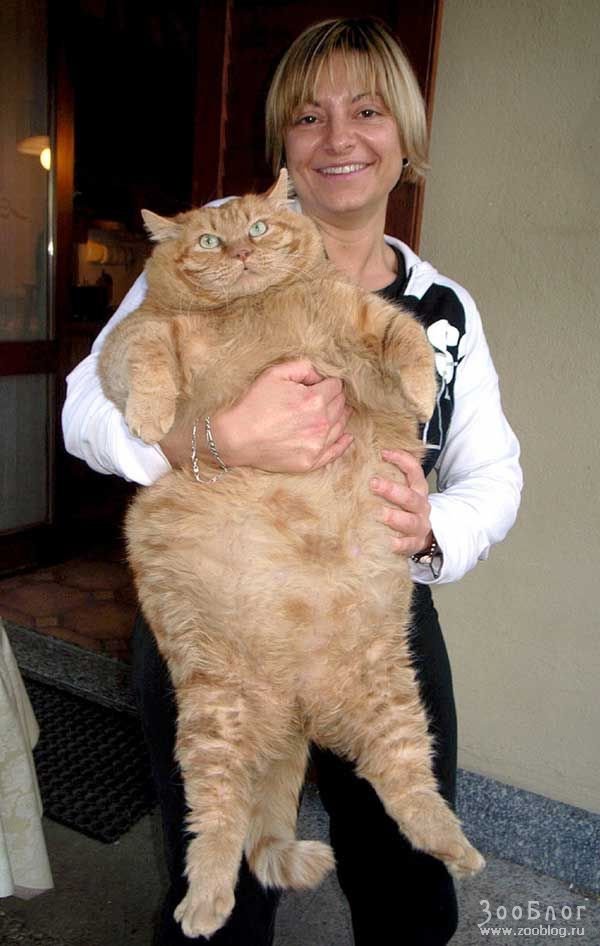 «Мы есть то, что мы едим!»                                                           →
В п. 2 ст. 10 Закона«О защите прав потребителей» , а применительно к продовольственным товарам также ГОСТ Р 51074-2003 «Пищевые продукты. Информация для потребителя. Общие требования». к числу обязательных сведений изготовителя относится «информация о наличии в продуктах питания компонентов, полученных с применением генно-инженерно-модифицированных организмов (ГМО)».